Unitarian Universalist Society of Sacramento
150th Anniversary, 2018

Prepared by Sandra S. Navarro
First Unitarian Church of Sacramento
1858:	First known Unitarian sermon in Sacramento, California
1860:	Rev. Thomas Starr King gives two lectures in city
1868:	First Unitarian Church established
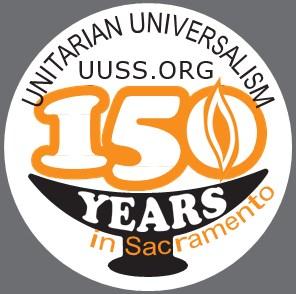 Cookbook published in 1890
“Approved by the Ladies of the Unitarian Society”
Currently archived in the California State Library
Sacramento Unitarian Society, 1922
Rev. Berkley Blake and wife, front row right
Rev. Robert Withington, First Unitarian, Sacramento
1932
First Unitarian Church of Sacramento
27th Street, between N and O; built in 1915
First Unitarian Society of Sacramento
Interior, 1415 27th Street
First Unitarian Church of Sacramento
Unitarian Society Bookshop, 1950s
June 18, 1950
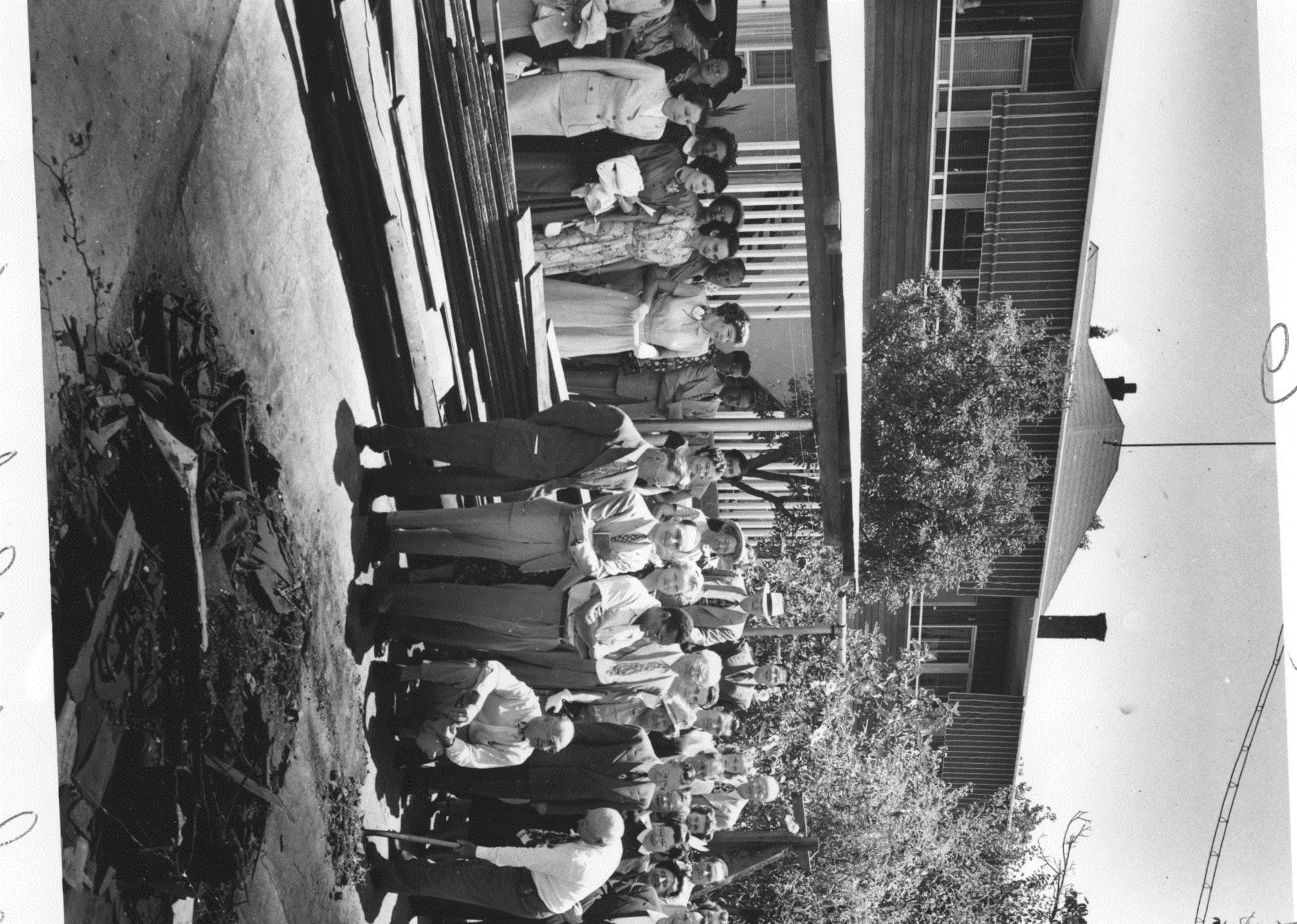 Dedication of annex to Sunday School cottage, at 1415 27th Street church
Religious Education
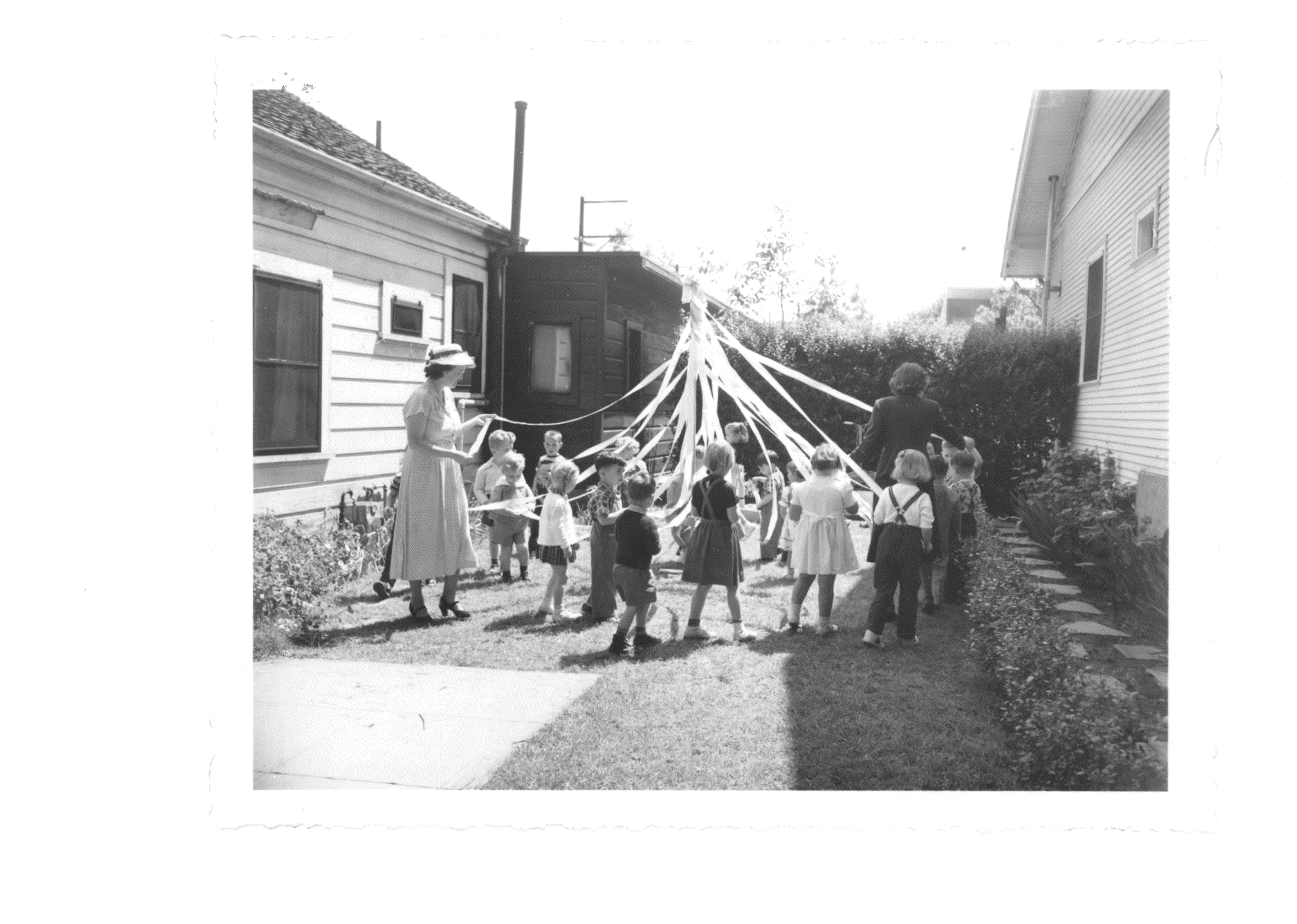 First Unitarian of Sacramento
1415 27th Street
1950s
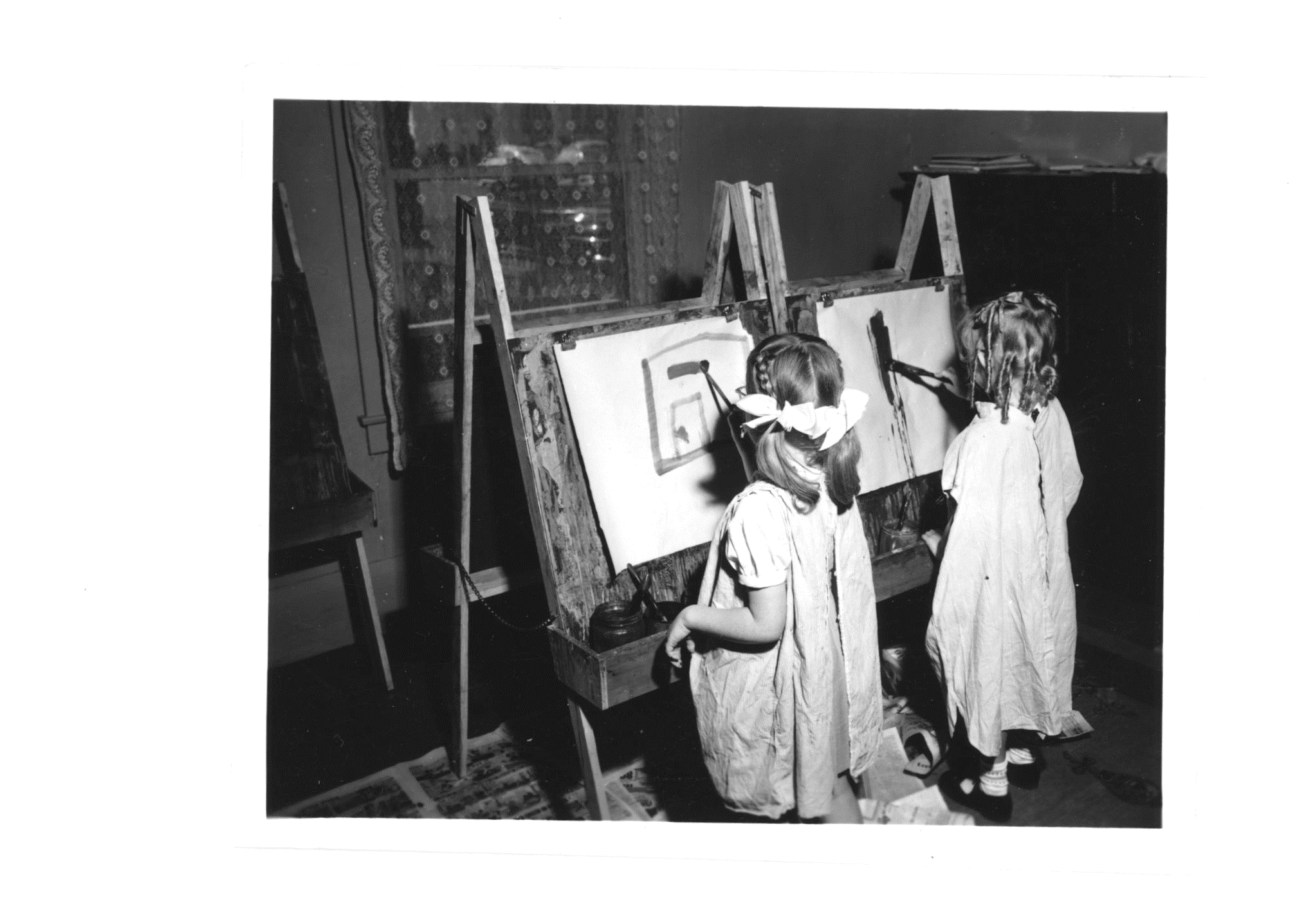 Religious Education
Preschool class
February 1953
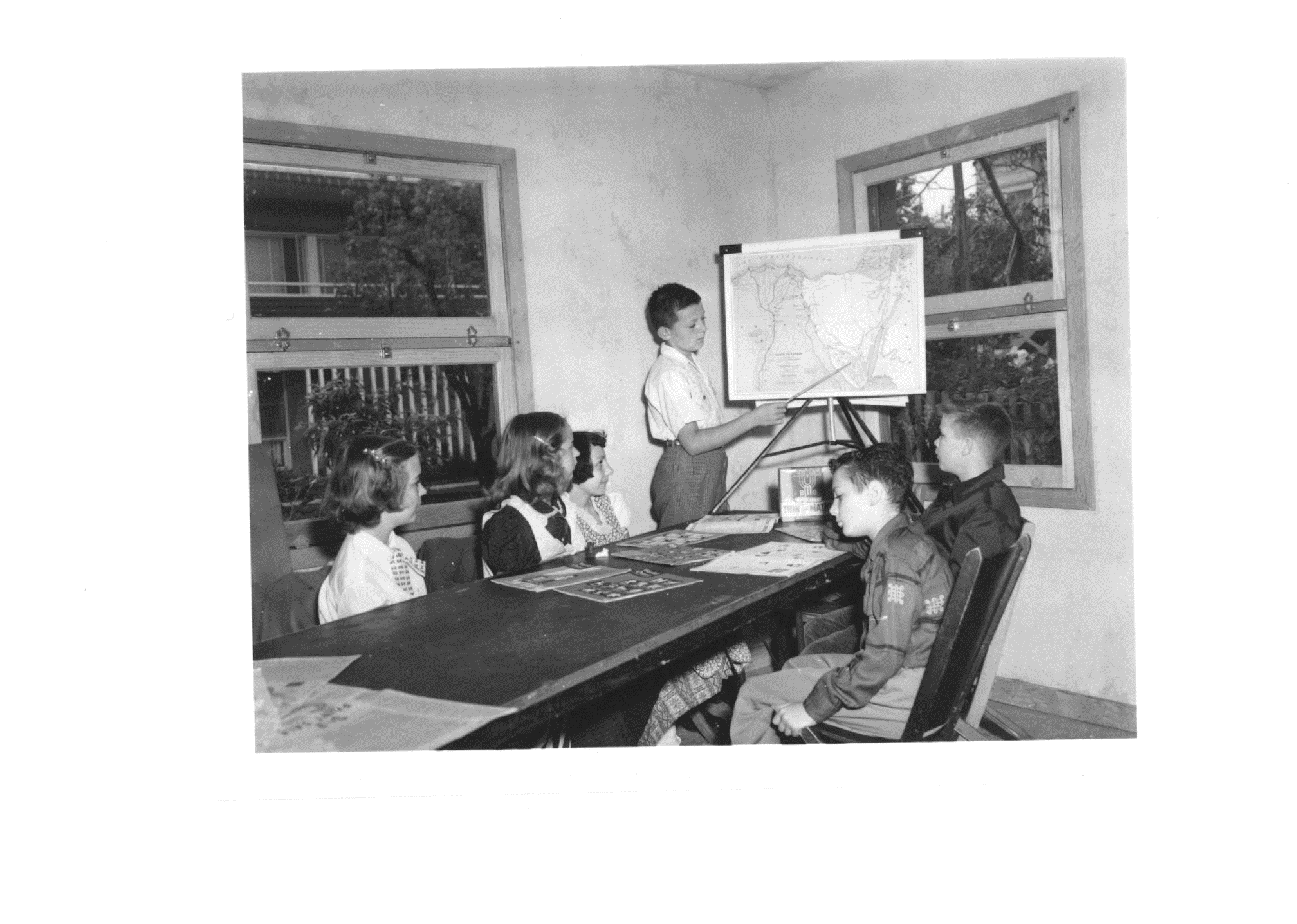 Religious Education
February1953
Sunday School
Religious education
1415 27th St., Sacramento
1955
Church Building Drive
Victory meeting     
1958
Church Master Plan
John Harvey Carter, architect
2425 Sierra Boulevard 
1958
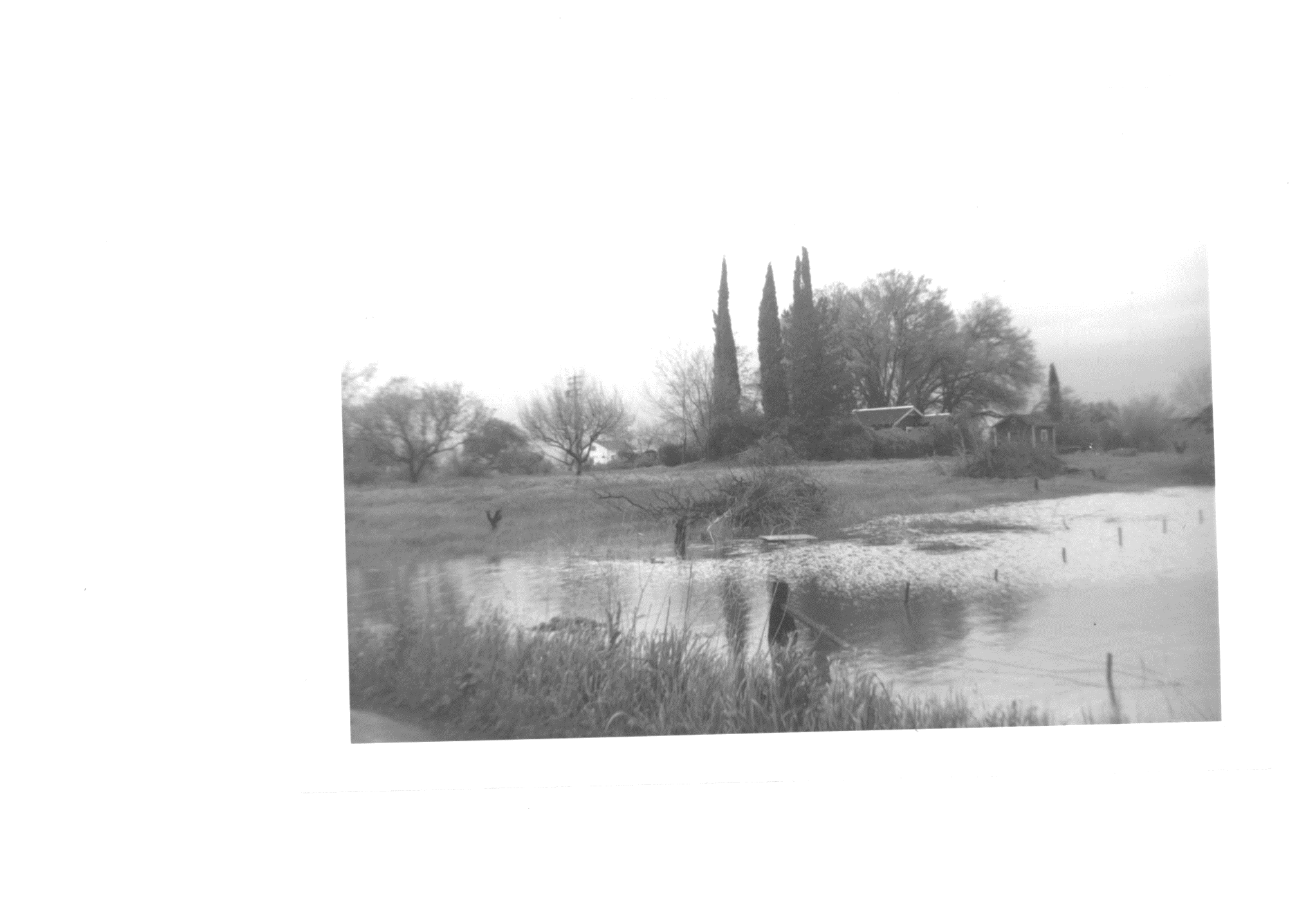 Site of UUSS
Seen from Sierra Blvd.
Looking northwest
1958
Unitarian Society of Sacramento
Groundbreaking on Sierra Blvd., August 1959
Unitarian Societyof Sacramento
Groundbreaking
2425 Sierra Boulevard
August 1959
Unitarian Societyof Sacramento
Groundbreaking
2425 Sierra Boulevard
August 1959
Construction at 2425 Sierra Boulevard, Sacramento,1959-1960
Unitarian Society of Sacramento
Building on Sierra Blvd.
1959-1960
Unitarian Societyof Sacramento
Construction
 2425 Sierra Blvd. 
 1959-1960
Unitarian Society of Sacramento
Building on Sierra Blvd., 1959-1960
Unitarian Society of Sacramento
Building on Sierra Blvd., 1959-1960
Unitarian Society of Sacramento
Building on Sierra Blvd., 1959-1960
First Unitarian Society, Sacramento, California
Harvest Dinner, Fall 1961
United Nations Day,1962
Unitarian Society of Sacramento
Unitarian Society
of Sacramento
Welcome Table, 1960s
UUSS and Congregation B’nai Israel
Annual Interfaith Dinner
Congregation B’nai Israel’s production of Joseph and the Amazing Technicolor Dreamcoat
1973
UUSS
Sunday Service
2425 Sierra Boulevard
1981
Peace Fair, 1981
UUSS Fifty-Year Members
1998
UUSS Fifty-Year Members
1998
Unitarian Universalist Society of Sacramento
Some past presidents
July 2005
Unitarian Universalist Society of Sacramento
Renovation dedicated in 2014